Bruttokansantuote työllistä kohden seutukunnittain Varsinais-Suomessa 2016
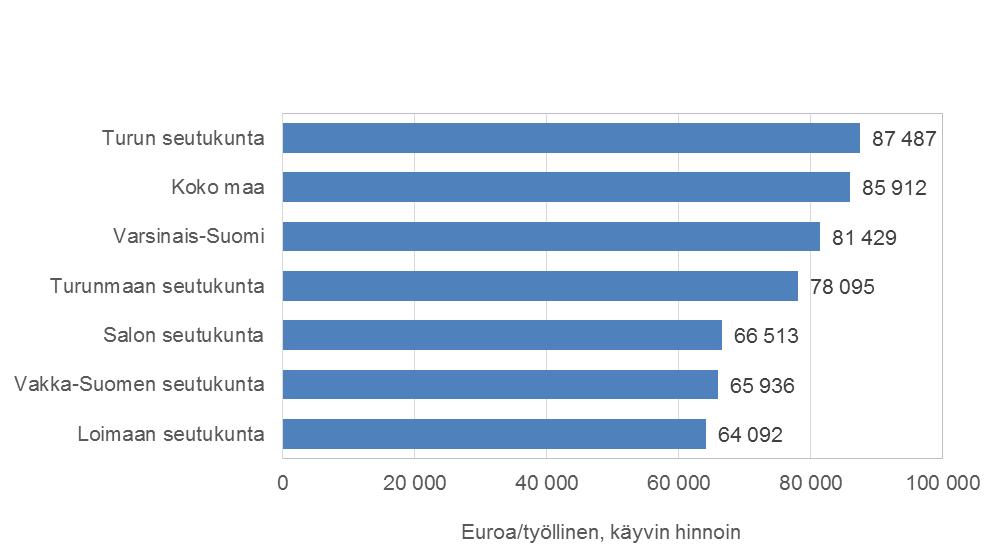 Vuoden 2018 aluerajat Lähde: Tilastokeskus
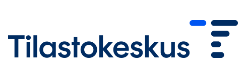